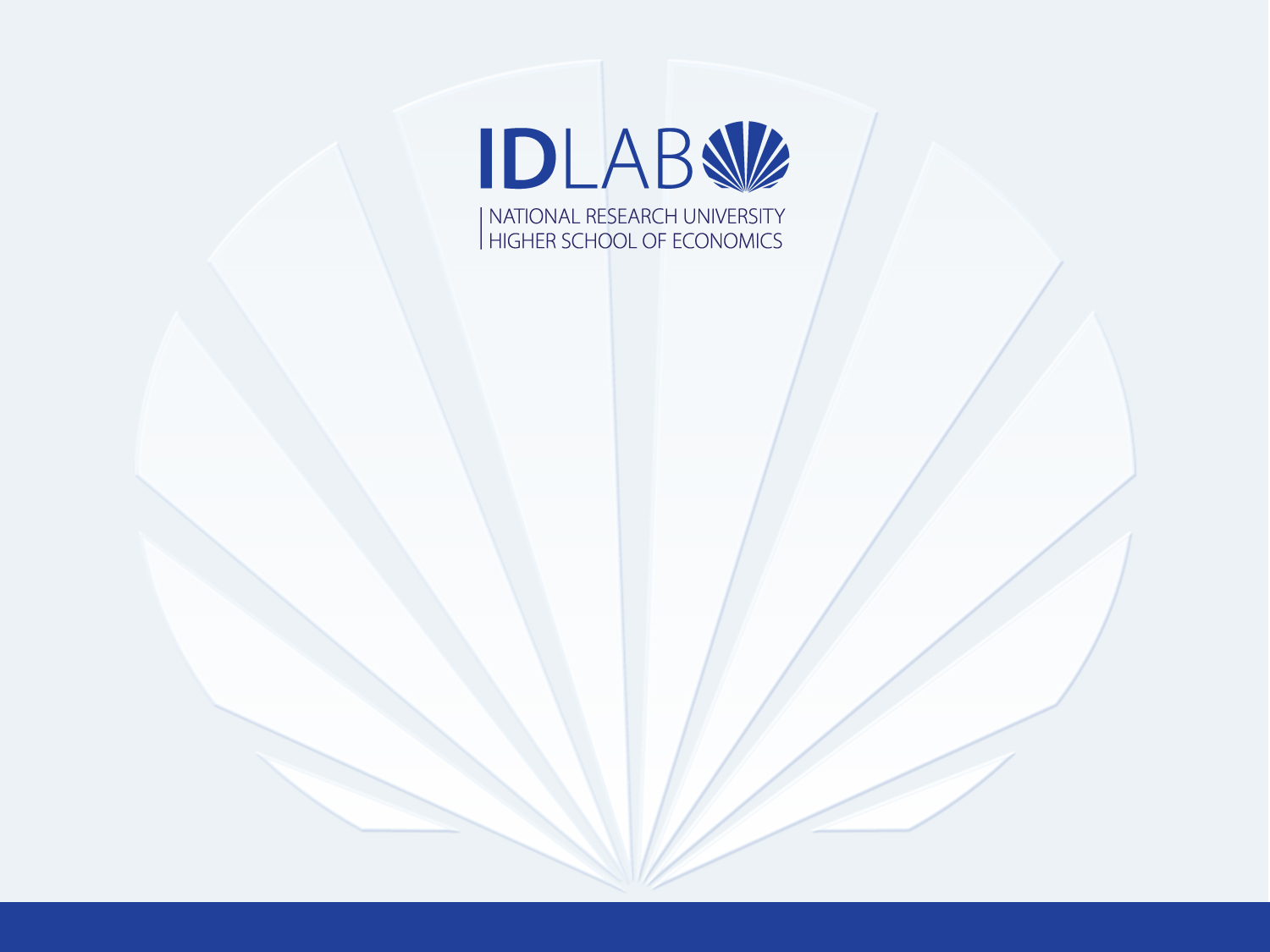 Организационно-мотивационный механизм управления знаниямиИсследование выполнено при поддержке Российского научного фонда, грант № 15-18-20039
Мария Молодчик
16.02.2016
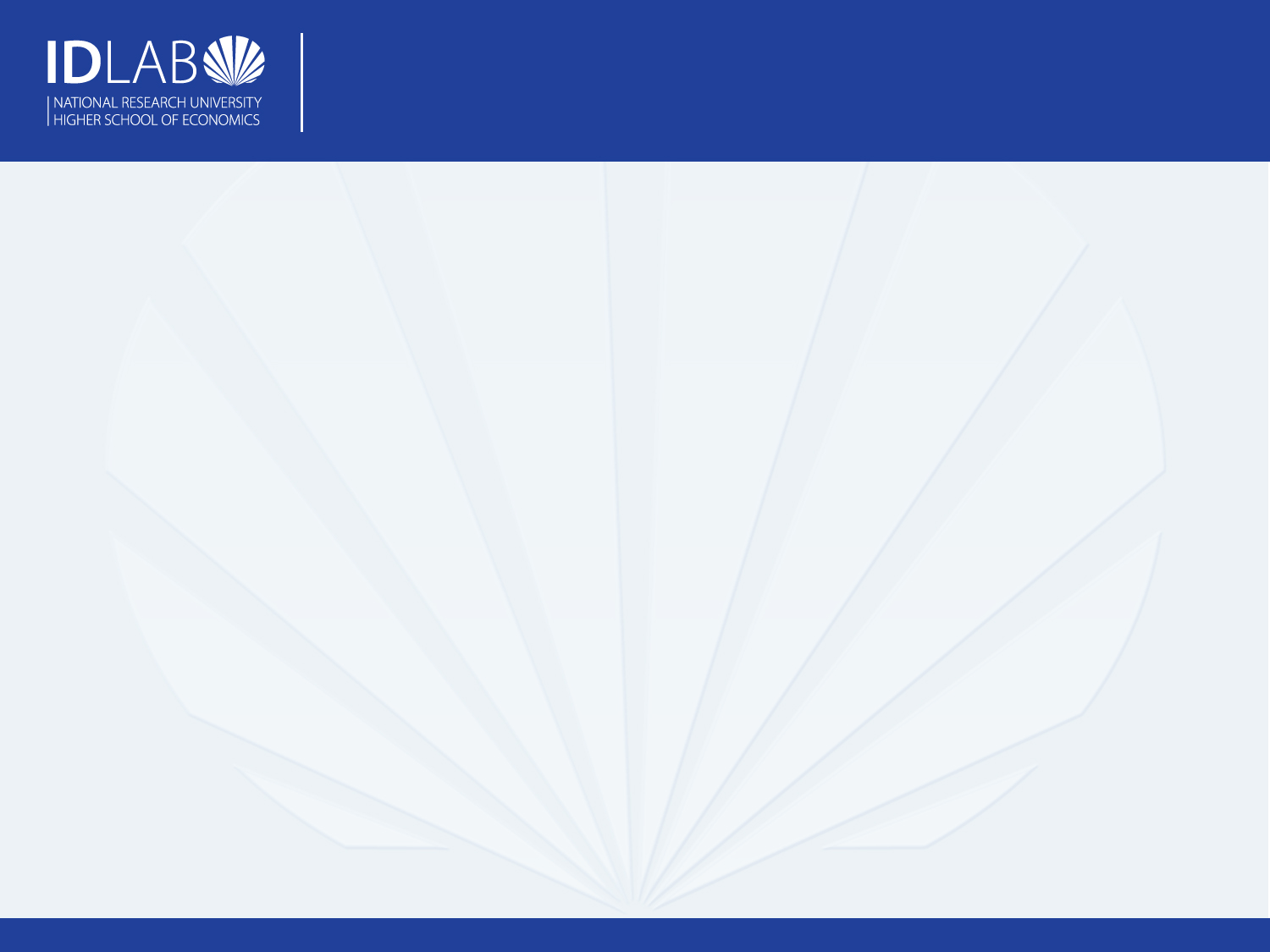 Определения
Управление знаниями – это управление действиями и процессами с целью повышения конкурентоспособности компании за счет эффективного использования существующих и создания новых индивидуальных и коллективных знаний. European Guide to Good Practice in Knowledge Management  ftp://cenftp1.cenorm.be/PUBLIC/CWAs/e-europe/KM/CWA14924-01-2004-Mar.pdf

Знаниевый потенциал предприятия  - ресурсная составляющая цепочки трансформации знания в конкурентоспособность предприятия, включающая человеческие ресурсы, организационные ресурсы и отношенческие ресурсы предприятия, которые не имеют физической формы и не отражаются в финансовой отчетности. 

Конкурентоспособность предприятия —  способность за счет системных характеристик реализовывать свой знаниевый потенциал в контексте высокой динамики внешней среды с целью создания, воспроизводства и удержания в долгосрочном периоде лидирующих позиции в отрасли, регионе, стране, международных рынках.
2
16.02.2016
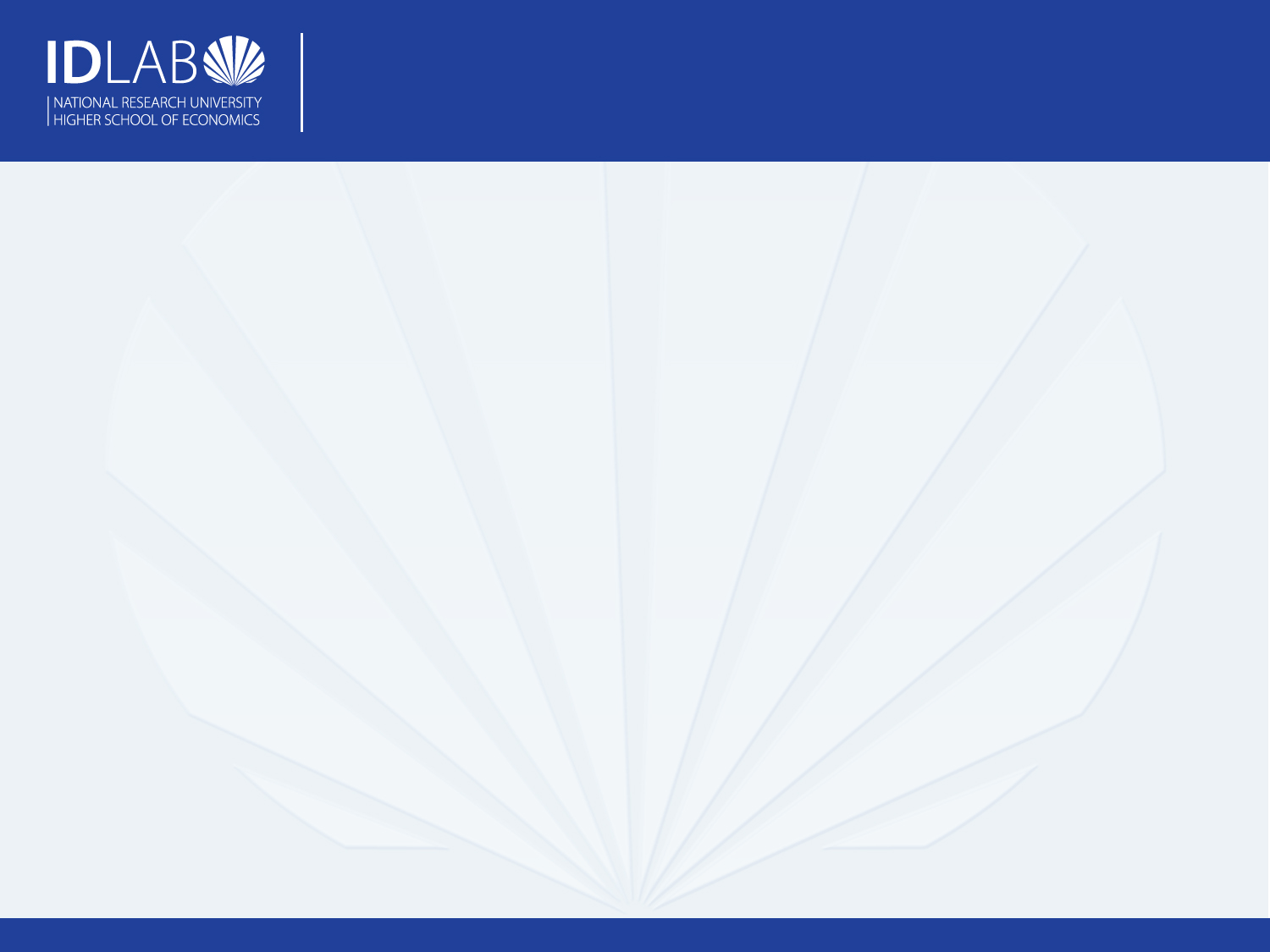 Понятие механизма
Под механизмом понимается набор элементов и различных видов деятельности, которые запускают регулярные процессы изменений для перехода от первоначального до конечного состояния некоторого объекта (Machamer и др., 2000). Среди российских авторов основоположником теории хозяйственного механизма является Ю.М. Осипов.
Состояние В
Состояние А
3
16.02.2016
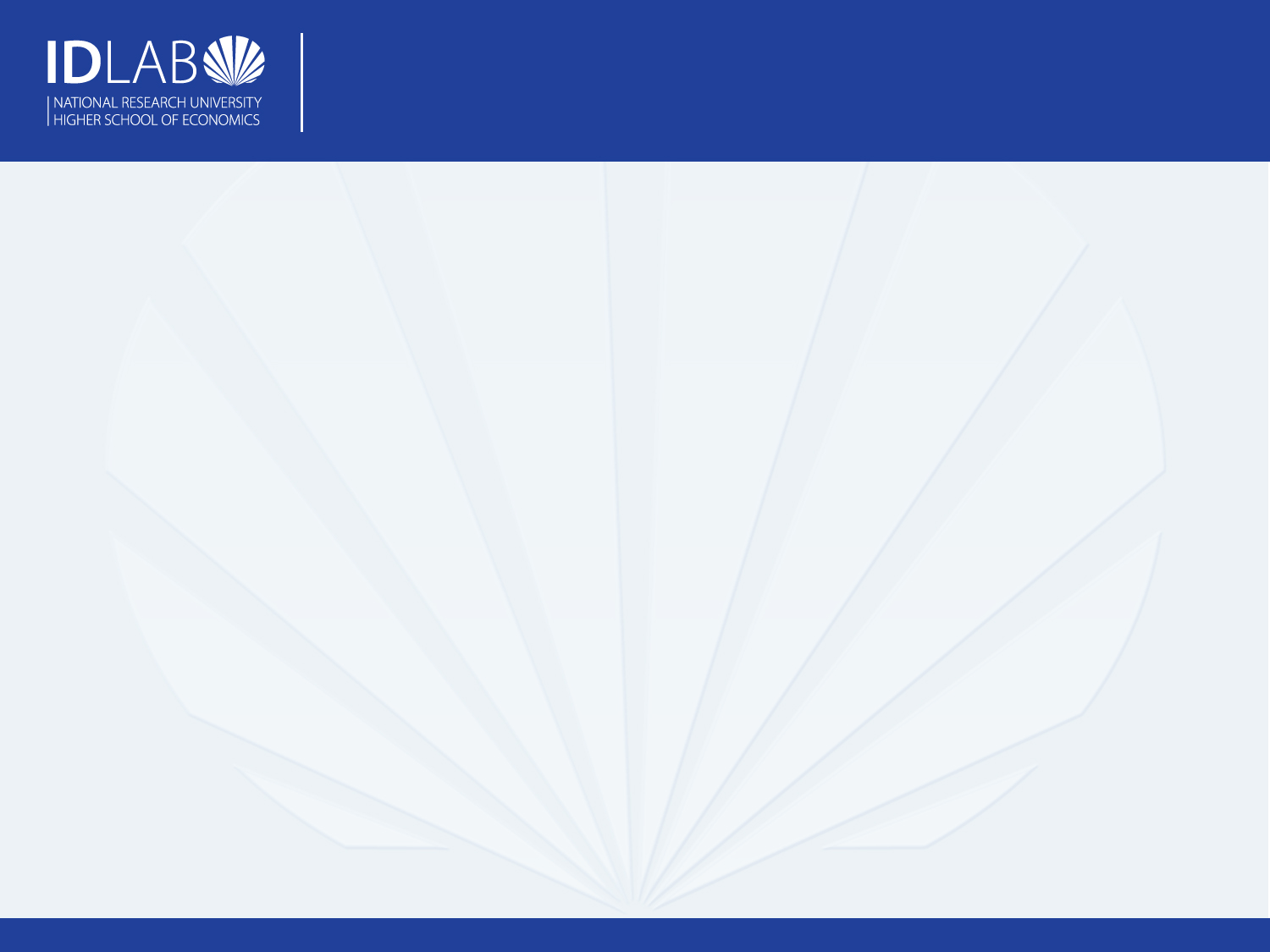 Организационно-мотивационный механизм УЗ
Организационно-мотивационный механизм управления знаниями (ОММ УЗ) —интегрированная многоуровневая система форм и методов, построенных на принципах самоорганизации и саморазвития, позволяющих трансформировать знаниевый потенциал в конкурентоспособность предприятия в условиях новой экономики, а также обеспечивающая формирование, развитие и совершенствование процессов получения, создания и коммерциализации нового знания.
4
16.02.2016
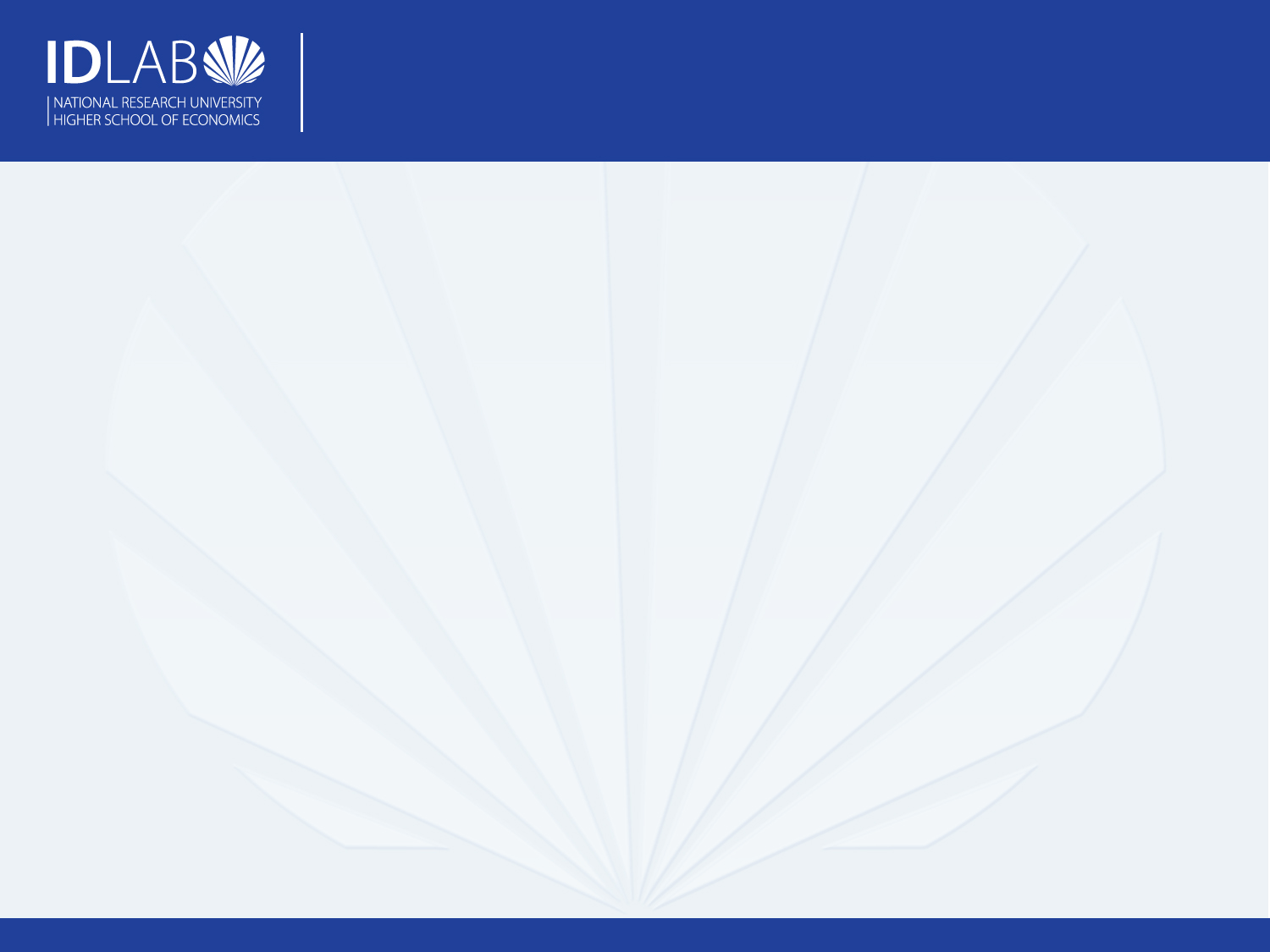 Логика ОММ УЗ
Внешняя среда: Институты, Рынок труда, Сложность бизнеса, Уровень технологий
   Национальная культура
Знаниевый потенциал:
ЧР   ОргР   ОтР
Конкуренто-способность
Факторы самоорганизации и саморазвития (2С)
Вектор поведения сотрудника
Мотивация саморазвития, Инициатива, Приверженность
5
16.02.2016
Экономико-математическая модель трансформации знаниевого потенциала в конкурентоспособность
Конкурентоспособность = f (Человеческие ресурсы, Организационные ресурсы, Отношенческие ресурсы, годы экономического кризиса, возраст предприятия, размер предприятия)

     Человеческие ресурсы = f (издержки на работников, наличие корпоративного университета, расположение в городе с миллионным населением, наличие университета)

     Отношенческие ресурсы = f (человеческие ресурсы, организационные ресурсы, участие в ассоциациях, расположение в городе с миллионным населением) 

     Организационные ресурсы = f (человеческие ресурсы, расположение в городе с миллионным населением)
[Speaker Notes: Surplus intellectual abnormal returnenhancer]
Участиев ассоциациях
Экономический кризис, год 2008
Городс населением более 1 млн человек
Экономический кризис, год 2009
Университет
Отношенческие ресурсы
Конкурентоспособность предприятия
Организационные ресурсы
Человеческие ресурсы
Возраст предприятия
Размер предприятия
Издержкина работников
Корпоративный университет
Результаты:
7
Сотрудник
Мотивация саморазвития(R2 = 0.48)
0.69***
Структура 2С
Культура 2С(R2 = 0.51)
Лидерство 2С(R2 = 0.47)
0.71***
0.68***
0.61***
Инициатива создания нового знания (R2 = 0.37)
0.59***
Приверженность (R2 = 0.36)
Экономико-математическая модельформирования вектора поведения
Мотивация саморазвития = f (лидерство 2С, культура 2С, структура 2С)
Инициатива создания знания = f (лидерство 2С, культура 2С, структура 2С)
Приверженность организации = f (лидерство 2С, культура 2С, структура 2С)
8
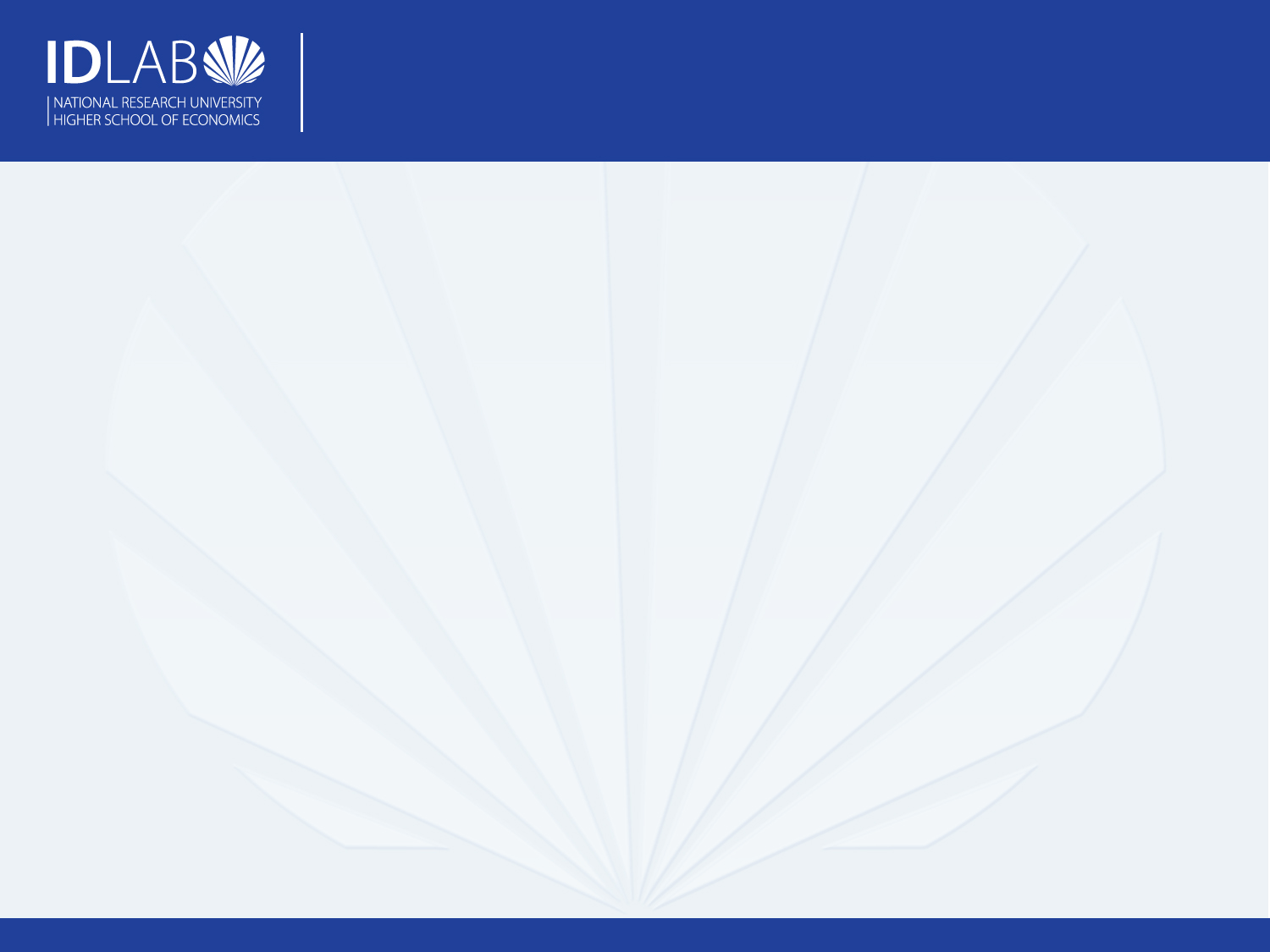 Вопросы:
Логика ОММ УЗ
Спецификация модели 1 (pca, sem)
Измерение конструкций моделей
 Рекомендации по развитию ОММ УЗ
9
16.02.2016